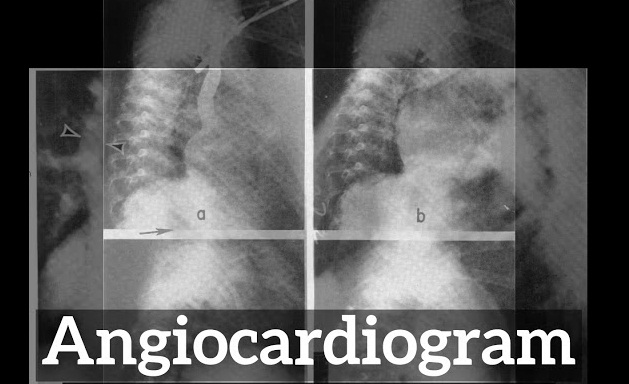 Angiocardiogram-Basics of interpretation
Dr Arun Jude Alphonse
DM Cardiology Resident
Govt TDMC Alappuzha
Basic rules of description
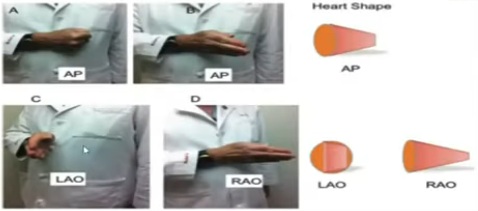 Q1)Describe the view
Angiocardiogram via probable side hole venous catheter
AP view
 IVC –RA –RV (coarsely trabeculated IVS)
RV-MPA(Pul Valve)-RPA/LPA(confluent)
LV Cardiogram
VIEWS
LAO
LAO Cranial -1)Basal 2)Lateral 3)Apical 4)Septal
RAO-1)AnteriorBasal 2)Anterior 3)Apical 4)Inferior 5)InferiorBasal
Muscular VSDASD
Q2)Describe the view?
Retrograde cardiogram via Femoral artery(arterial catheter)
LAO Cranial view
Posterior chamber,smooth IVS,continuation with aorta-LV
Horizontal jet(filling chamber) with discontinuation of septum-VSD (Muscular vs Perimemb vs Inlet vs Outlet)
Negative shadow(AML)-Aorto mitral continuity
Coronary origin
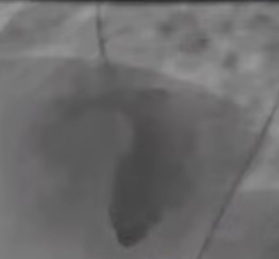 MR Quantification-RAO view
Q3)Describe the view?Likely diagnosis?
RAO view
Arterial catheter(pigtail)..descending aorta-LV
Smooth IVS(LV)..LV angiogram
Good LV contractility,No RWMA
MV visible, Grade 3 MR
Angiographic assessment of AR(LAO,Aortic root angiogram)
Q4)Describe the view?Likely diagnosis?
Aortic root angiogram(Desc Ao-Arch of aorta-Aortic root)
LA0 Cranial view, pig tail arterial catheter
Coronary origin
Regurgitation of contrast to chamber connecting to Aorta(LV)- Grade 2 AR
Q5)Likely diagnosis
Aortic root angiogram with hour glass appearance
Supravalvular aortic stenosis
Aortic stenosis,Subarotic stenosisApical HCM
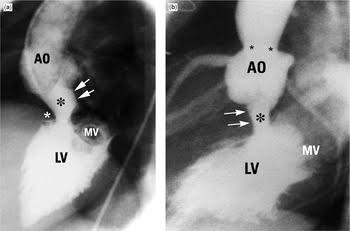 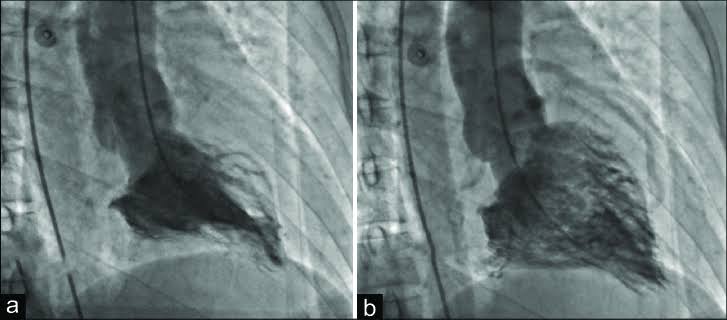 Q6)Describe the view?Likely diagnosis?
Aortic root angiogram(Desc Ao-Arch of aorta-Aortic root)
LA0 view, pig tail arterial catheter
Coronary origin –RCA normal
LCA not originating from left cusp,fills at end of levophase from PA—course backward
ALCAPA
Q7)Describe the view?Likely diagnosis?
AP view, Aortogram,pigtail catheter in arch of Ao
N –BC ,lt SC,lt CC artery
Brach from Descending Ao to Rt lung
MAPCA
Q8)Describe the view?Likely diagnosis?
AP view ,catheter in RPA(IVC-RA-RV-MPA-RPA)
Levophase-opacification of RA from venous structure below diaphragm
PAPVR –Scimitar syndrome
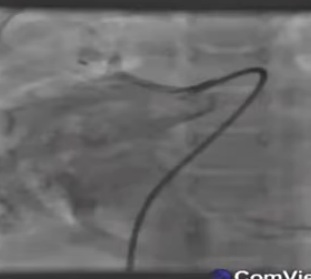 Q9)Describe the view?Likely diagnosis?
Rt Brachiocephalic vein-SVC-RPA
MPA-RPA-LPA confluent filling,LPA origin stenosed
Bidirectional Glenn shunt with branch PS at LPA level
Angiographic views in VSD
Q10)Describe the view?Likely diagnosis?
Better profiled in RAO 
Outlet VSD(RVOT-PA filled before RV)
Q11) Likely diagnosis?
Mid muscular VSD
Q12)Likely diagnosis
PDA –before and after device closure
PDA
RAO 30/Lateral
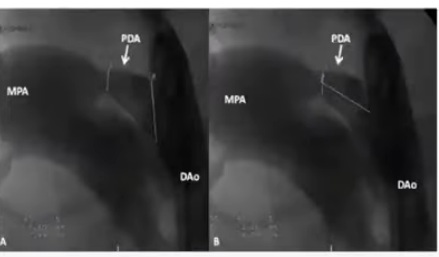 Q13)Describe the view?Likely diagnosis?
AP Cranial,Catheter –venous anterior chamber,Septal coarse trabeculation(RV)_RV angiogram
Infundibular hypertrophy, thick doming PV-Valvular PS
Dilated MPA /N-RPA
Q14)Describe the view?Likely diagnosis?
AP cranial, Catheter in RVOT
VSD  RV-LV-Ao  filling(after PA filling)
MPA/Infundibular stenosis with small PA
Dilated Aorta
TOF
Q15)Describe the view?Likely diagnosis?
AP view,
Catherter Ao-Morphological RV
Another catheter IVC-RA-?Morpholical LV
Situs inversus,Dextrocardia
ccTGA
Q16)Likely diagnosis?
RA-SVC(aneurysmal)-Vertical vein
PAPVC
THANK YOU